Загадки с отгадками на тему «Военная техника»
Она спасает от снарядов,
От взрыва бомб и от ударов
(каска) 




С ним солдаты в бой идут.
Он солдату верный друг.
Стреляет, стрекочет
Во врага попасть хочет
(автомат)
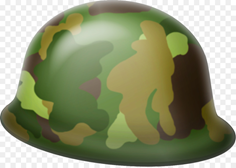 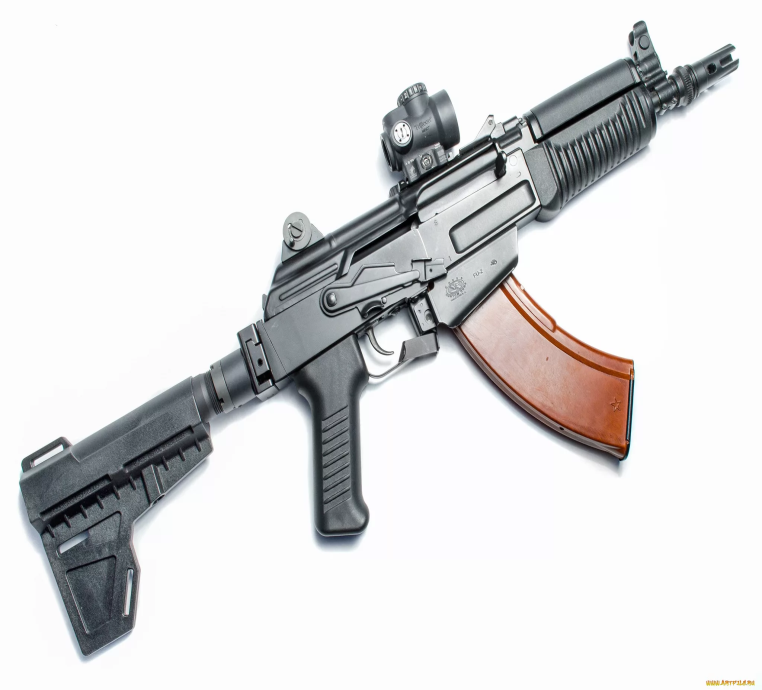 Смелым, сильным должен быть,
Крепко Родину любить.
Друзьям помогать
От врага народ защищать.
(солдат)




В кобуре лежит, молчит,
А в бою заговорит.
Громко стреляет.
Командиру жизнь спасает.
(пистолет)
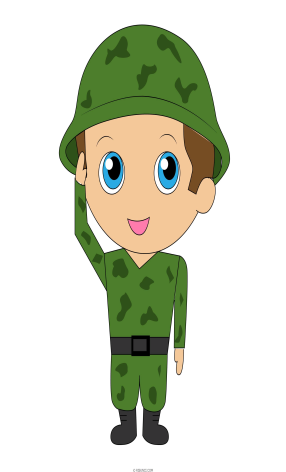 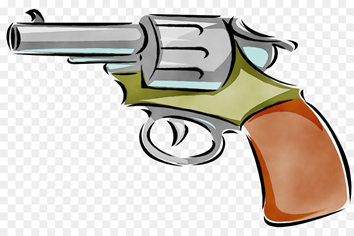 Смело в небе проплывает,Обгоняя птиц полетЧеловек им управляетЧто такое? (Самолет)
Гусеницы две ползут,
Башню с пушкою везут.
(Танк)
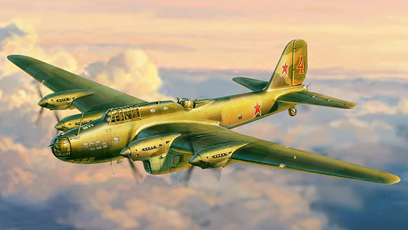 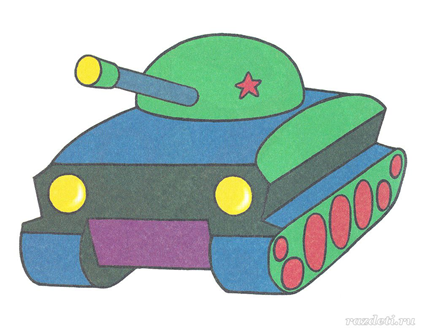 Моряком ты можешь стать,Чтоб границу охранятьИ служить не на земле,А на военном …(Корабле)
Спасибо за внимание!